Проект бюджета Коськовского сельского поселения на 2024 год и на плановый период 2025 и 2026 годов
БЮДЖЕТ ДЛЯ ГРАЖДАН
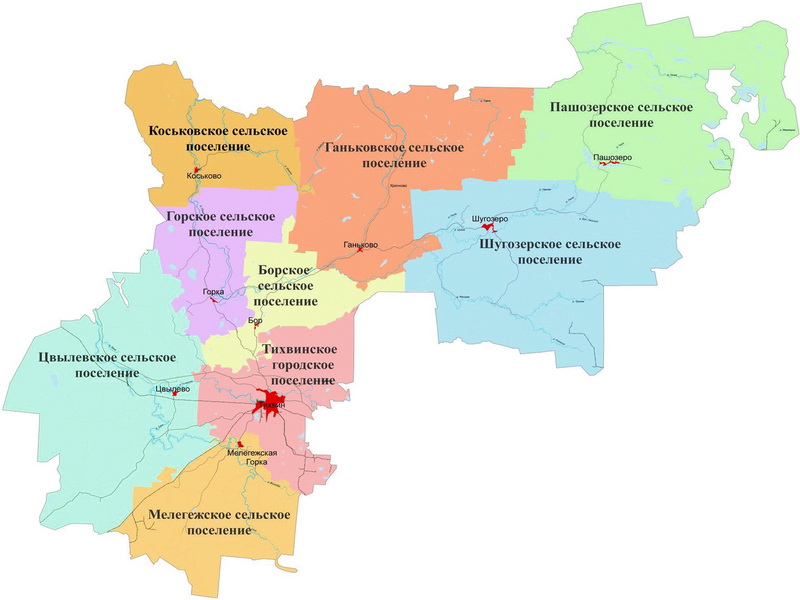 Площадь территории – 652 км2
Численность населения – 654 человека 
В состав Коськовского сельского поселения входят: 
21 населенный пункт, 
центр поселения – дер. Коськово
ОСНОВНЫЕ ПОНЯТИЯ И ТЕРМИНЫ
Бюджет – форма образования и расходования денежных средств, предназначенных для финансового обеспечения задач и функций государства и местного самоуправления.
Доходы – поступающие в бюджет денежные средства.
Расходы – выплачиваемые из бюджета денежные средства на исполнение бюджетных обязательств.
Профицит бюджета – превышение доходов бюджета над его расходами.
Дефицит бюджета – превышение расходов бюджета над его доходами.
Доходы бюджета
Налоговые доходы предусматриваются налоговым законодательством Российской Федерации, подразделяются на федеральные, региональные и местные налоги и сборы. Зачисляются в федеральный, региональный (областной) или местный бюджеты на основании нормативов (процентов) отчислений.
Неналоговые доходы: доходы от использования муниципального имущества; доходы от платных услуг, оказываемых муниципальными учреждениями; штрафы; платежи при пользовании природными ресурсами; доходы от продажи муниципального имущества; иные неналоговые доходы.
Безвозмездные поступления: дотации, субвенции, субсидии, иные межбюджетные трансферты из других бюджетов, безвозмездные поступления от юридических и физических лиц, в том числе добровольные пожертвования
ОСНОВНЫЕ ПОНЯТИЯ И ТЕРМИНЫ
Безвозмездные поступления
Дотации – межбюджетные трансферты, предоставляемые на безвозмездной и безвозвратной основе без установления целей их использования. 
Аналогия в семейном бюджете: Вы даете своему ребёнку карманные деньги
Субвенции – межбюджетные трансферты, предоставляемые из федерального и (или) областного бюджетов на исполнение переданных государственных полномочий. 
Аналогия в семейном бюджете: Вы даете своему ребёнку деньги и отправляете его в магазин купить продукты по списку, который Вы ему дали
Субсидии – межбюджетные трансферты, предоставляемые из федерального и (или) областного бюджетов на софинансирование расходов местных бюджетов. 
Аналогия в семейном бюджете: Вы «добавляете» деньги для того, чтобы ваш ребёнок купил себе книгу 
Межбюджетные трансферты – средства, предоставляемые одним бюджетом бюджетной системы РФ другому бюджету бюджетной системы РФ.
Очередной финансовый год – год, следующий за текущим финансовым годом (2024 год)
Плановый период – два финансовых года, следующие за очередным финансовым годом (2025 и 2026 годы)
Бюджетные ассигнования – предельные объёмы денежных средств в соответствующем финансовом году на исполнение бюджетных обязательств
ЭТАПЫ БЮДЖЕТНОГО ПРОЦЕССА
Формирование проекта бюджета 
осуществляет администрация Коськовского сельского поселения
Рассмотрение проекта бюджета
Проект бюджета рассматривается депутатами на постоянных комиссиях и заседаниях совета депутатов Коськовского сельского поселения;
По проекту бюджета проводятся публичные слушания;
Проект бюджета размещается на сайте Коськовского сельского поселения в сети Интернет в разделе «Бюджет».
Утверждение бюджета 
бюджет на очередной финансовый год и на плановый период утверждается в двух чтениях на заседаниях совета депутатов Коськовского сельского поселения:
при первом чтении принимается решение о принятии (за основу) проекта бюджета, утверждаются основные характеристики бюджета – доходы, расходы и дефицит;
при втором чтении принимается решение об утверждении бюджета.
Контроль за исполнением бюджета
исполнение бюджета контролируется контрольно-счётной палатой Тихвинского района и органами муниципального финансового контроля Тихвинского района.
ПРОГНОЗ ОСНОВНЫХ ПАРАМЕТРОВ БЮДЖЕТА
ДИНАМИКА ДОХОДОВ БЮДЖЕТА
СТРУКТУРА НАЛОГОВЫХ ДОХОДОВ БЮДЖЕТА
СТРУКТУРА НЕНАЛОГОВЫХ ДОХОДОВ БЮДЖЕТА
тысяч рублей
СТРУКТУРА БЕЗВОЗМЕЗДНЫХ ДОХОДОВ БЮДЖЕТА
тысяч рублей
ДИНАМИКА РАСХОДОВ БЮДЖЕТА
СТРУКТУРА РАСХОДОВ БЮДЖЕТА
тысяч рублей
РАСХОДЫ БЮДЖЕТА ПО МУНИЦИПАЛЬНЫМ ПРОГРАММАМ
тысяч рублей
Спасибо за внимание!